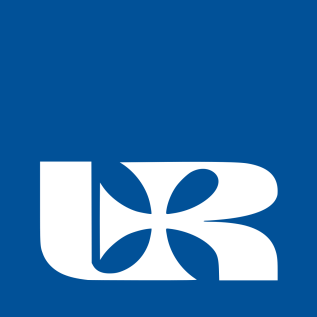 Tematyka antydyskryminacyjna w dydaktyce
dr hab. Paweł Korzeniowski, dr Jan Gałkowski
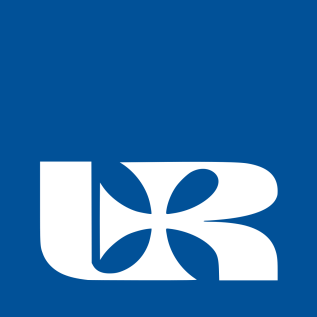 PLAN RÓWNOŚCI PŁCI DLA UNIWERSYTETU RZESZOWSKIEGO NA LATA 2022–2024
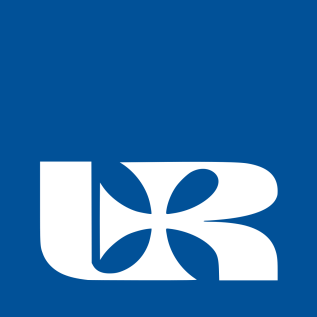 Tematyka antydyskryminacyjna w zajęciach dydaktycznych
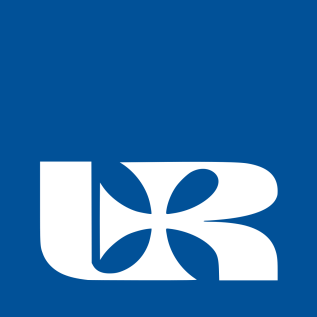 Jak implementować treści antydyskryminacyjne do istniejących programów studiów i sylabusów?
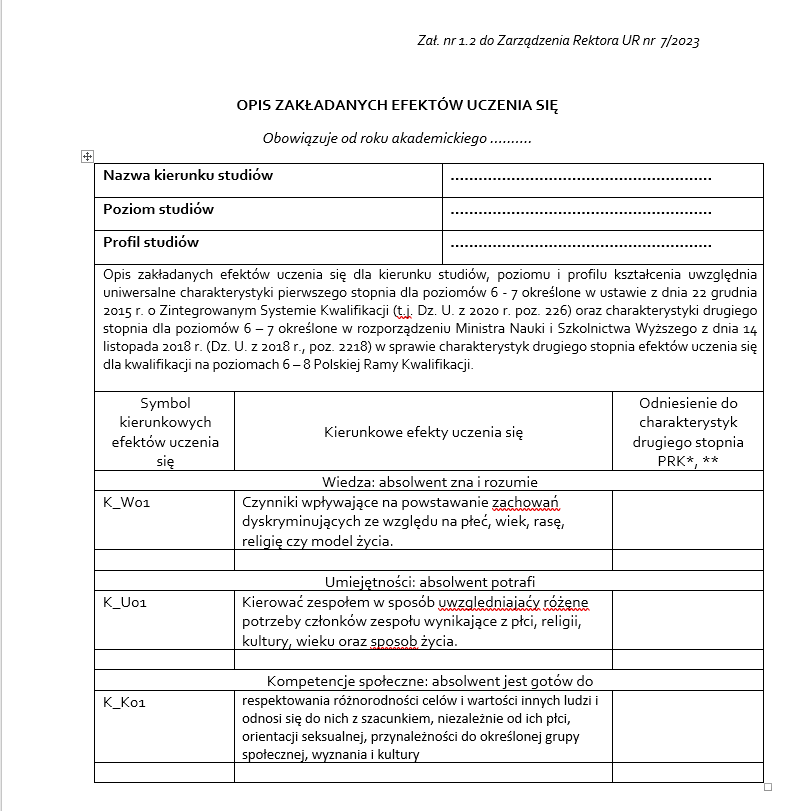 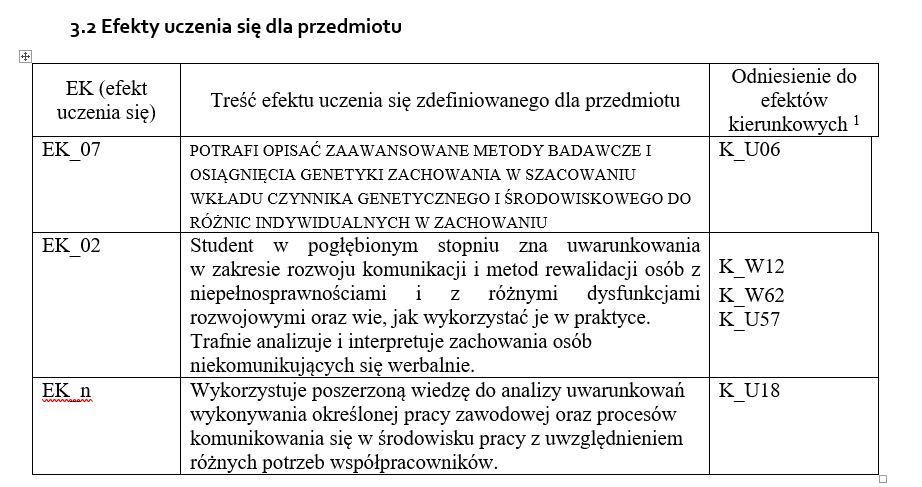 Wykorzystuje poszerzoną wiedzę psychologiczną do analizy uwarunkowań wykonywania określonej pracy zawodowej oraz procesów komunikowania się w środowisku pracy
Kierować zespołem w sposób uwzględniający różne potrzeby członków zespołu wynikające z płci, wieku, kultury  itd..
Wykorzystuje poszerzoną wiedzę do analizy uwarunkowań wykonywania określonej pracy zawodowej oraz procesów komunikowania się w środowisku pracy z uwzględnieniem różnych potrzeb współpracowników wynikających .in. z płci, wyznania, wieku i pochodzenia etnicznego.
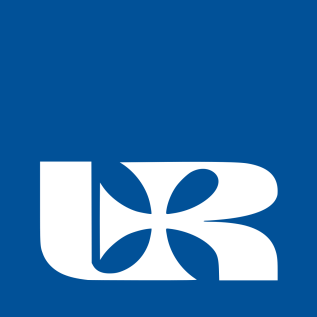 Jakie przedmioty uzupełniać o treści antydyskryminacyjne?
Wszystkie 
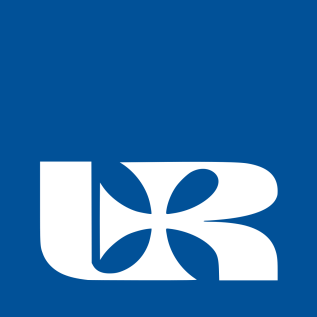 O jakie treści antydyskryminacyjne warto uzupełniać zajęcia?
Wszystkie 
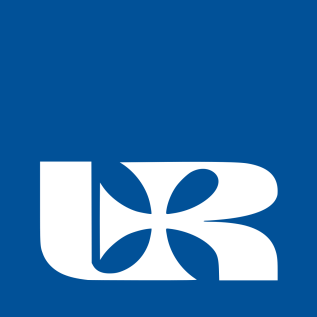 Jakie korzyści daje wprowadzenie do programu treści antydyskryminacyjnych?
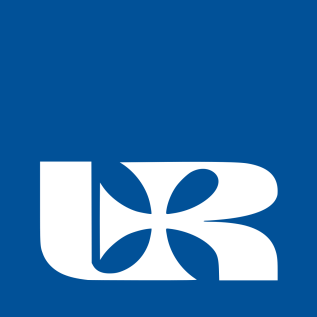 Gdzie w UR szukać wsparcia w zakresie edukacji antydyskryminacyjnej?
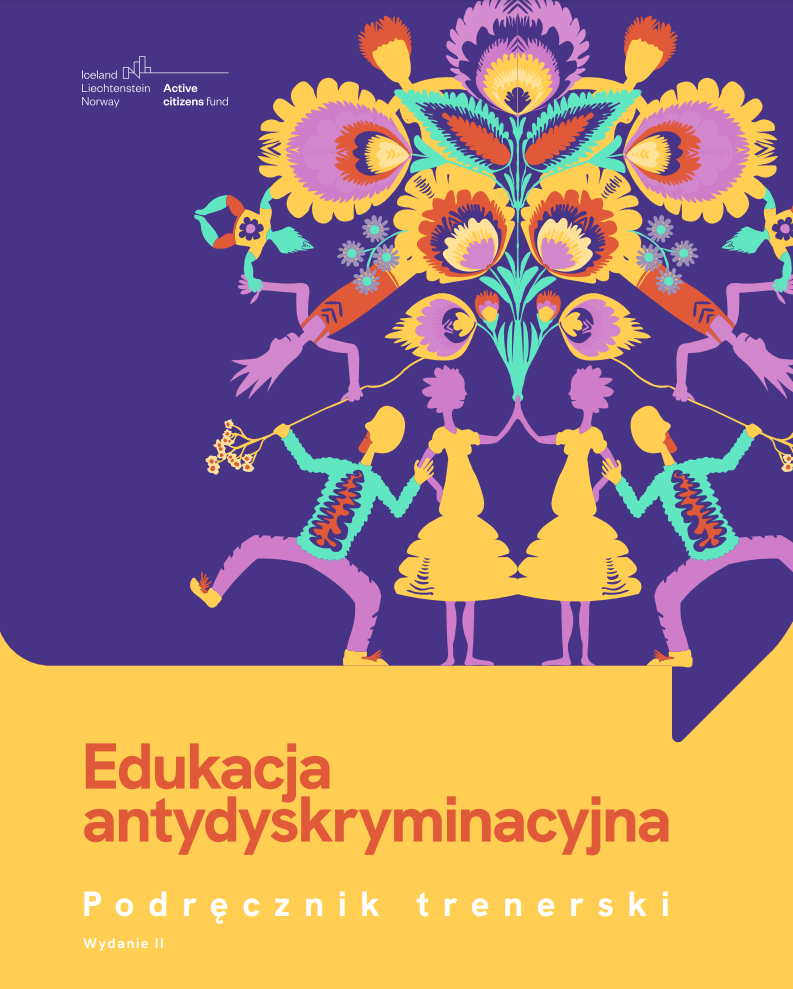 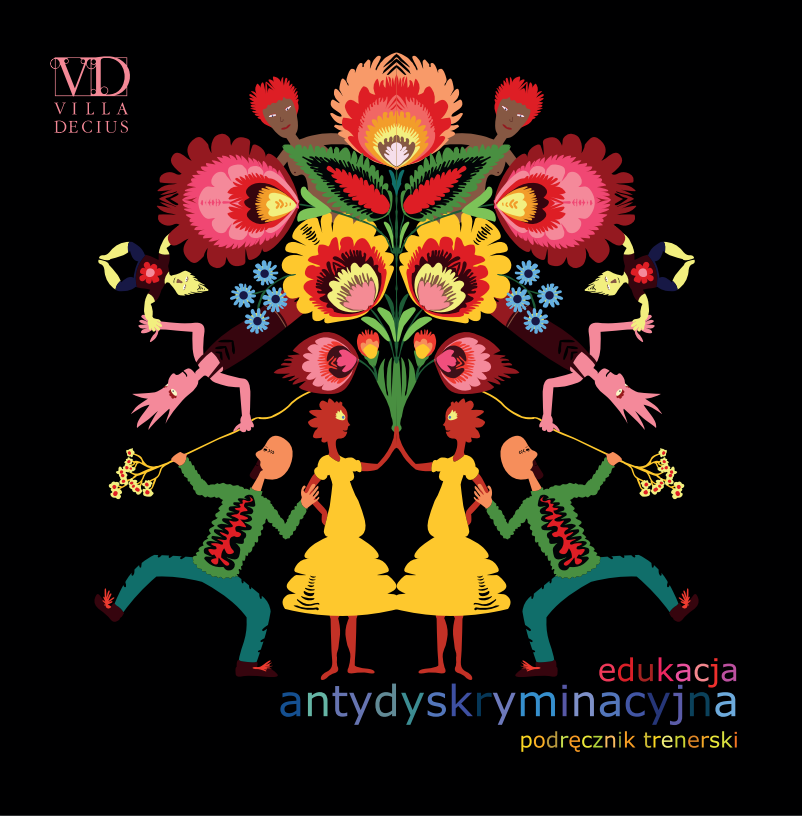 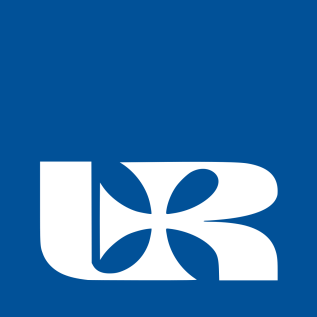 Gdzie w UR szukać wsparcia w zakresie edukacji antydyskryminacyjnej?
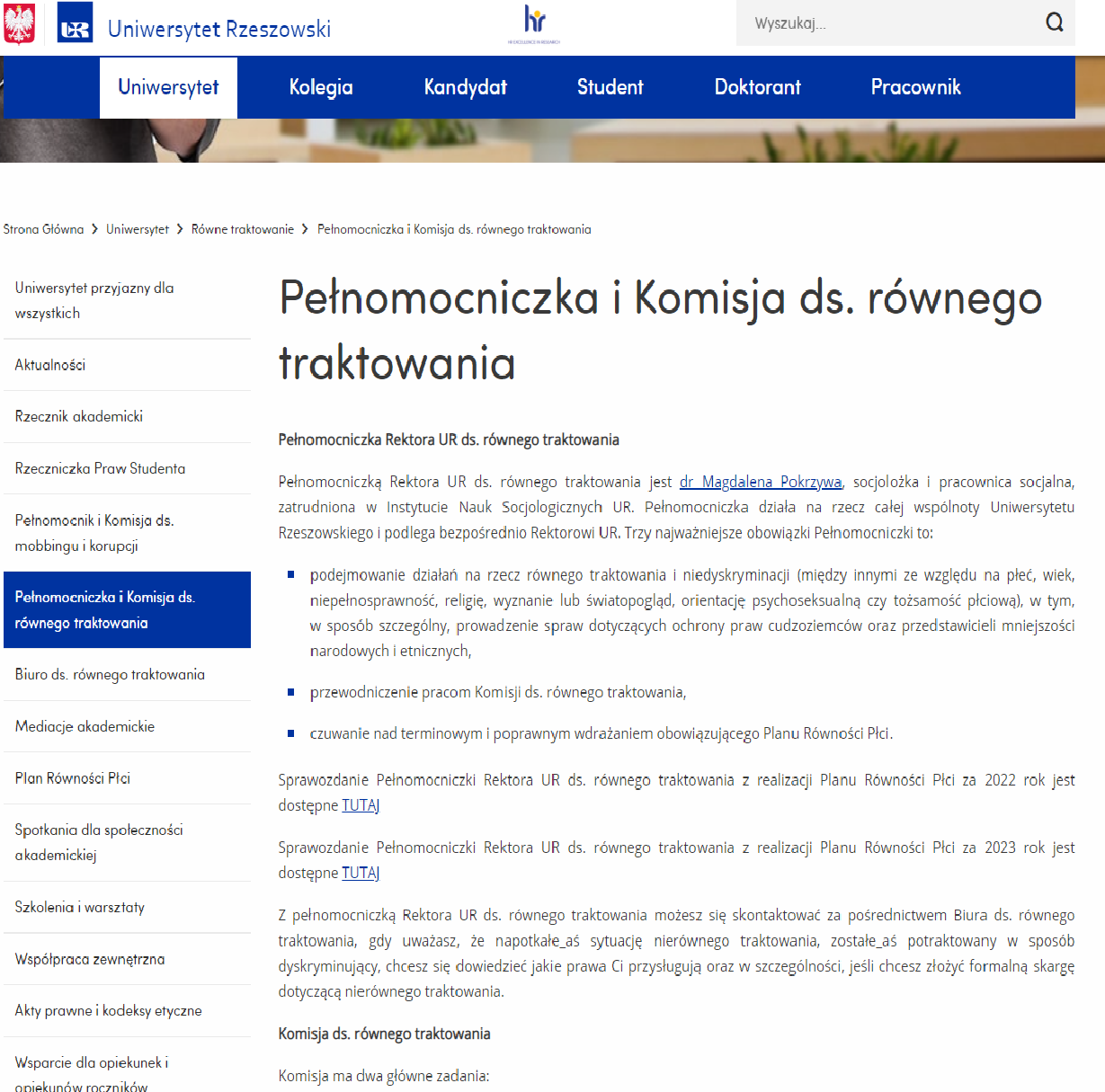 dr hab. Paweł Korzeniowski, prof. UR, z-a Dyrektora IH 

(https://www.ur.edu.pl/pl/pracownik/strony-pracownicze/pawel-korzeniowski)

dr Jan Gałkowski, Rzecznik akademicki UR 

(https://www.ur.edu.pl/pl/uniwersytet/rowne-traktowanie/rzecznik-akademicki)